Nie tylko woreczkiCz. I
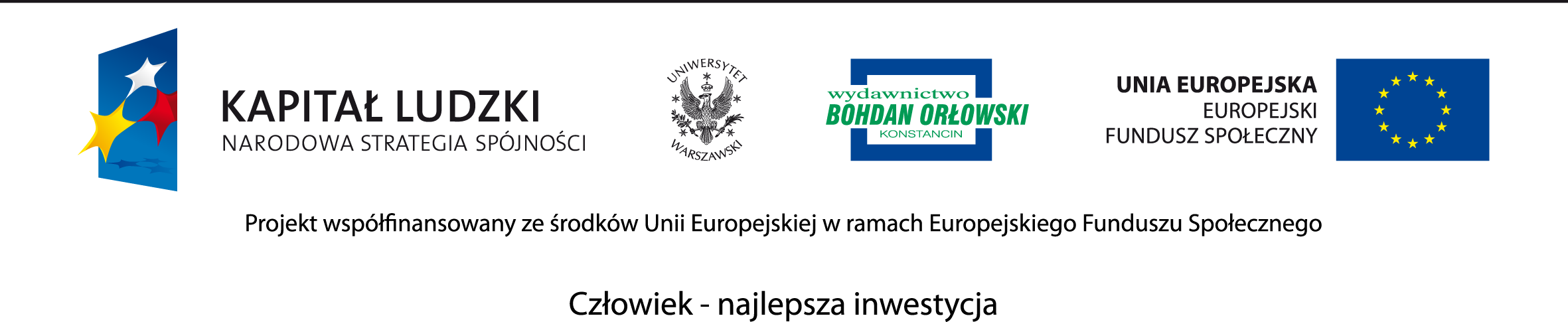 Ile to razem?
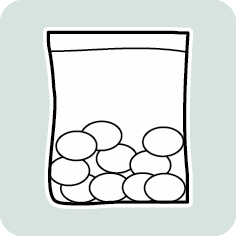 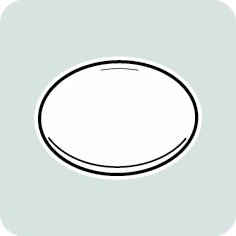 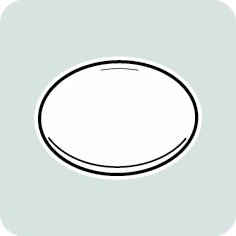 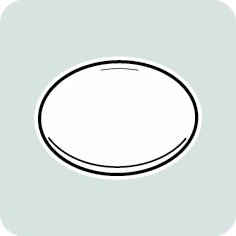 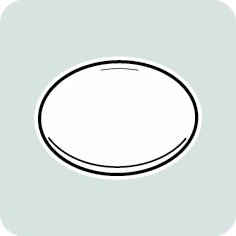 Ile to razem?
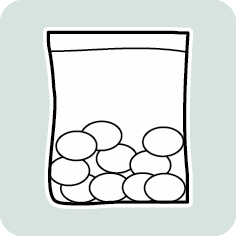 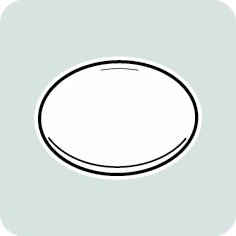 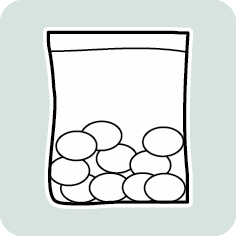 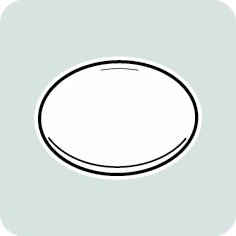 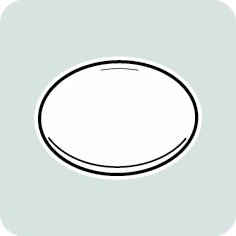 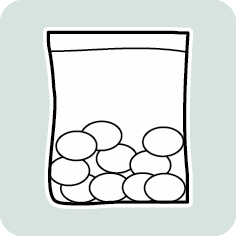 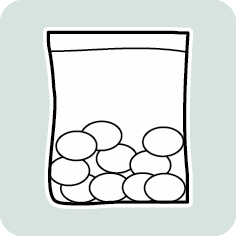 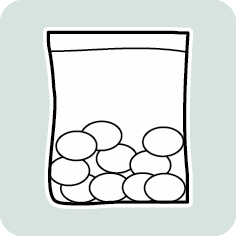 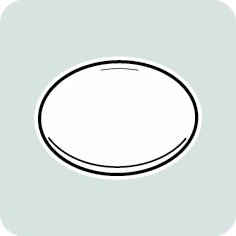 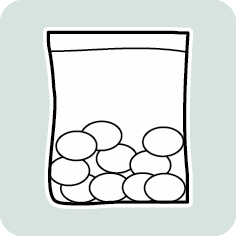 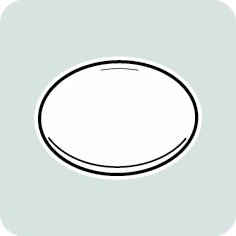 Ile to razem?
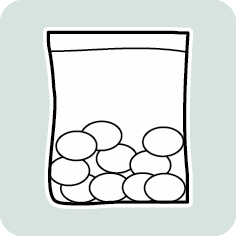 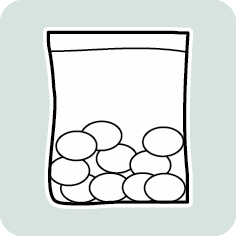 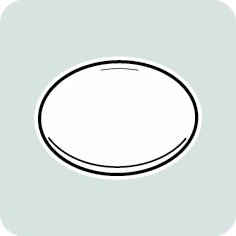 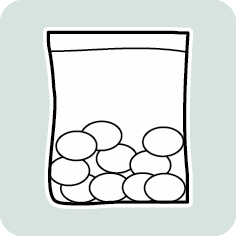 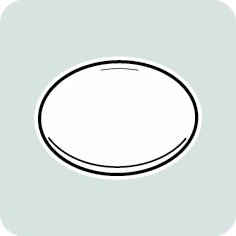 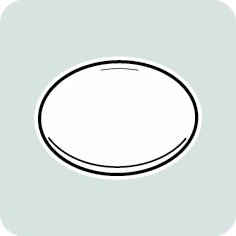 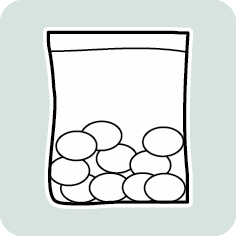 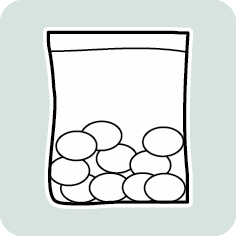 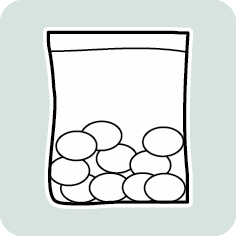 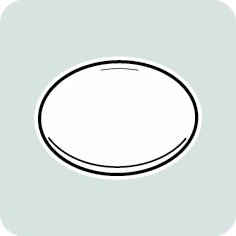 Ile to razem?
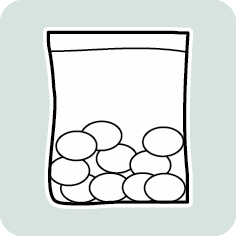 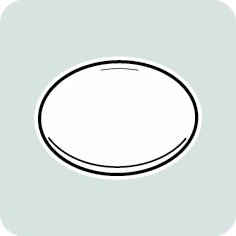 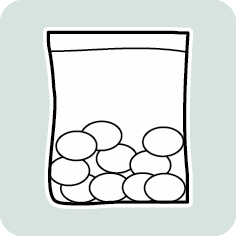 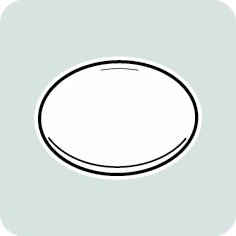 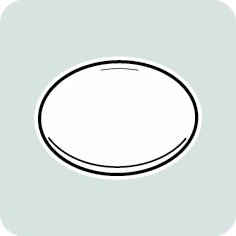 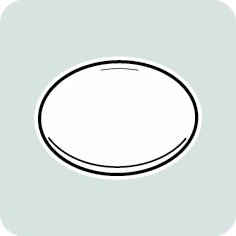 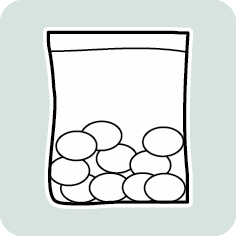 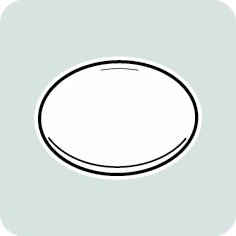 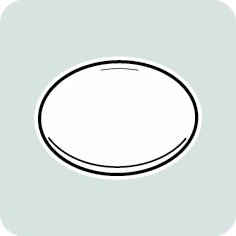 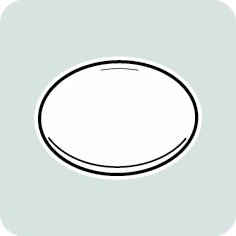 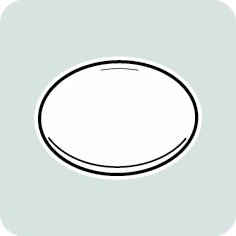 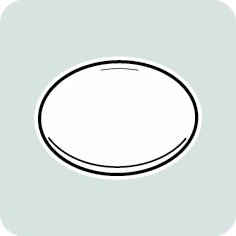 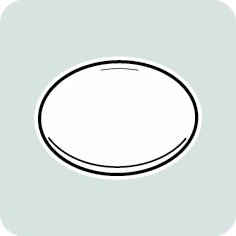 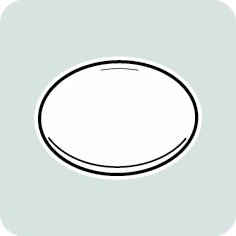 Gdzie jest więcej?
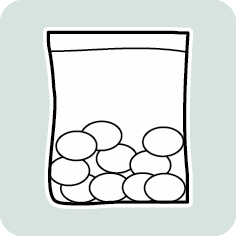 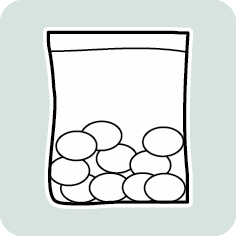 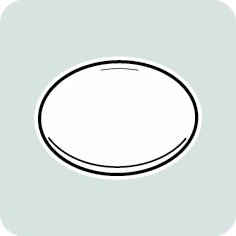 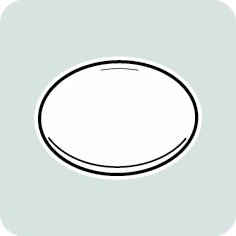 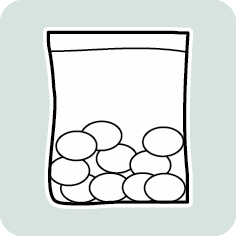 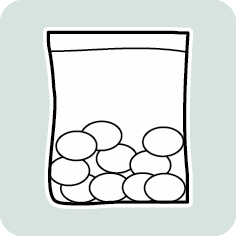 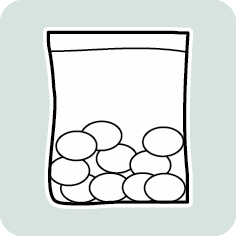 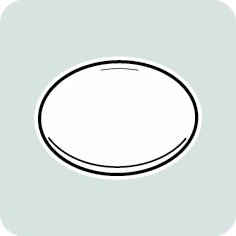 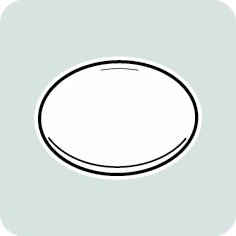 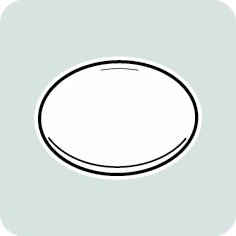 Gdzie jest więcej?
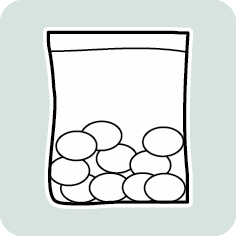 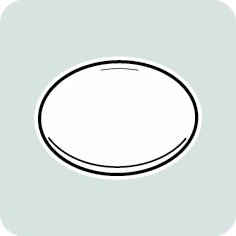 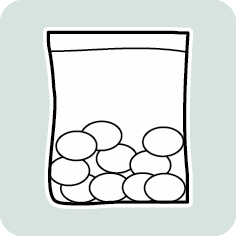 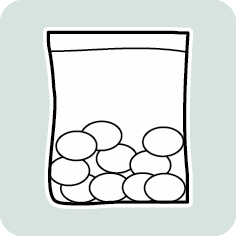 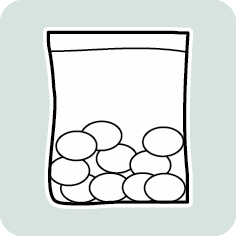 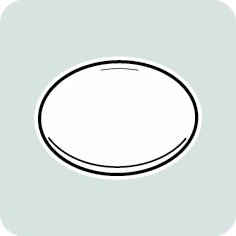 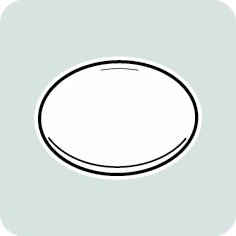 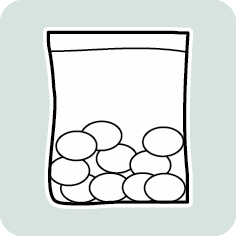 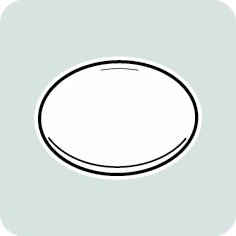 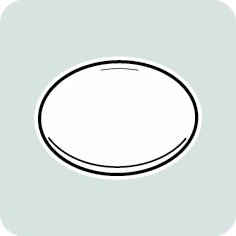 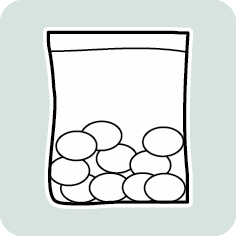 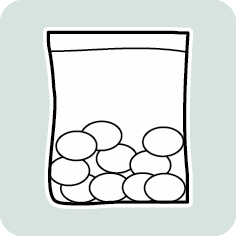 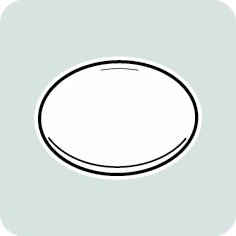 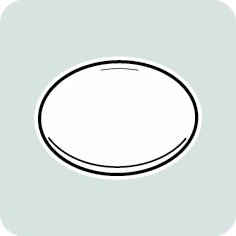 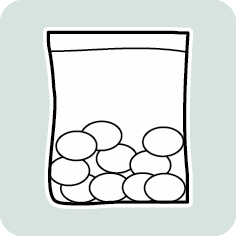 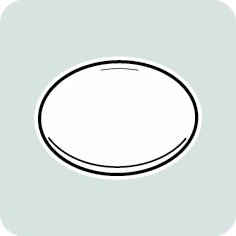 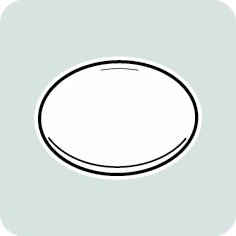 Gdzie jest więcej?
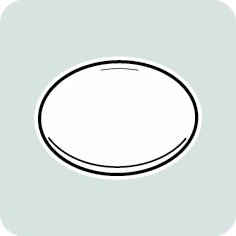 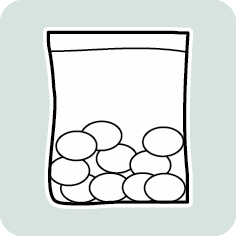 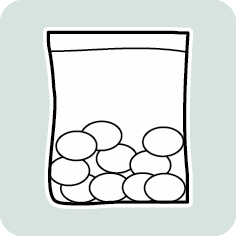 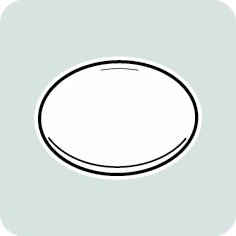 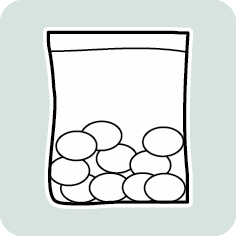 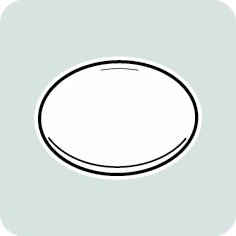 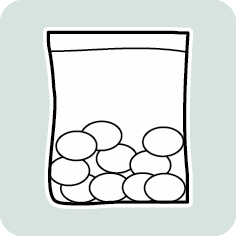 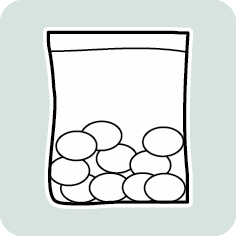 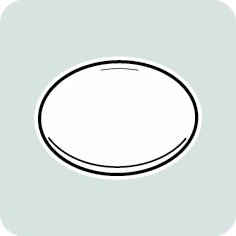 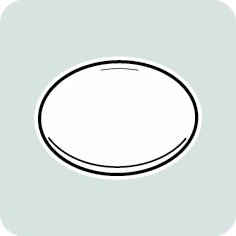 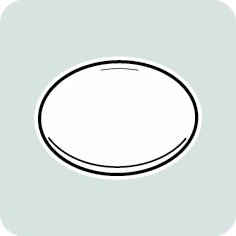 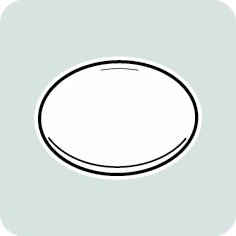 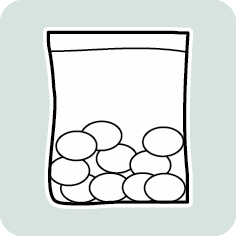 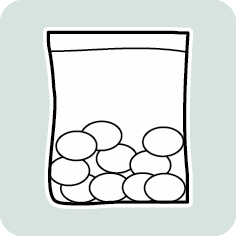 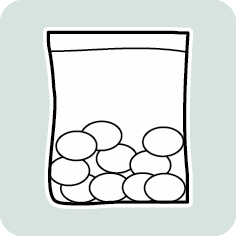 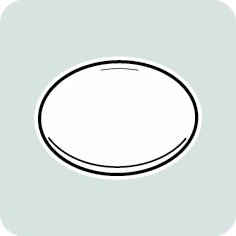 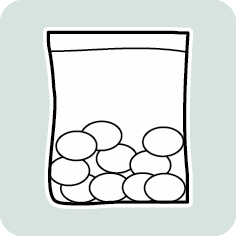 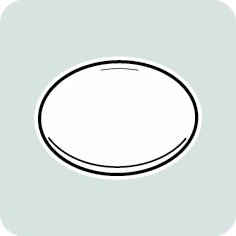 Ile brakuje do 100?
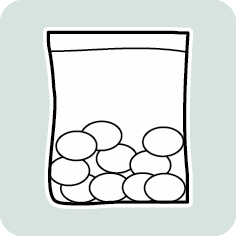 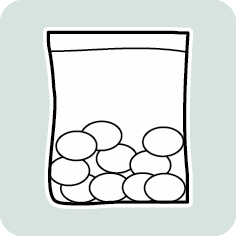 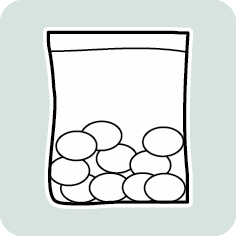 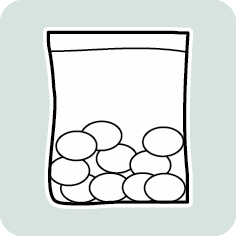 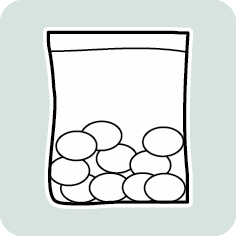 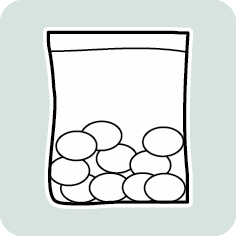 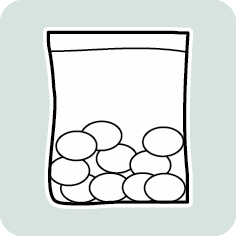 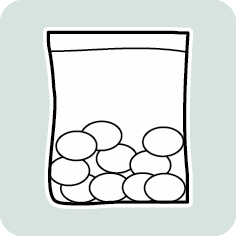 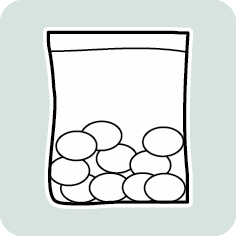 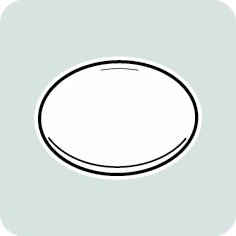 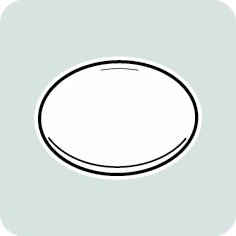 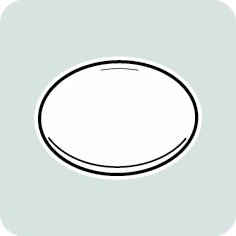 Ile brakuje do 100?
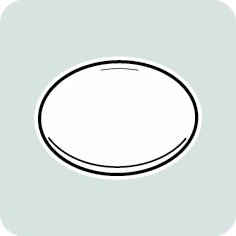 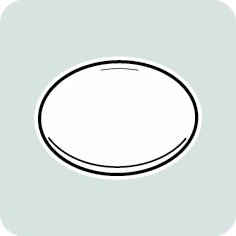 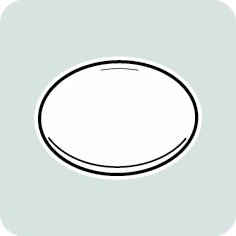 Ile brakuje do 100?
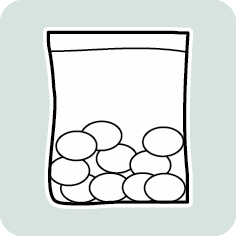 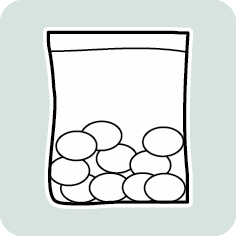 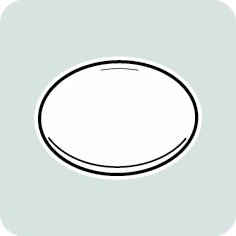 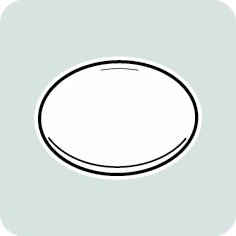 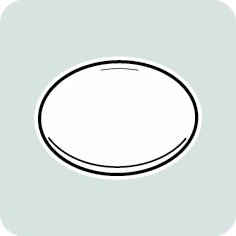 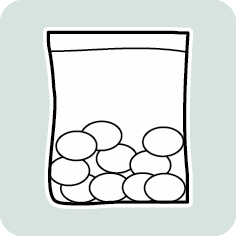 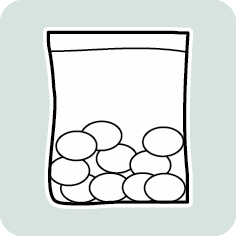 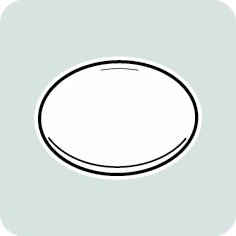 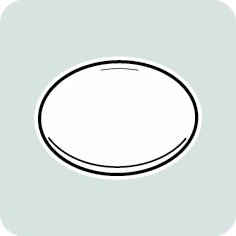 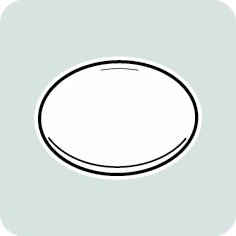 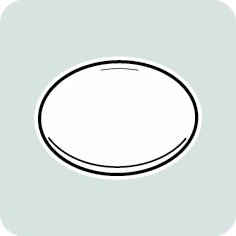 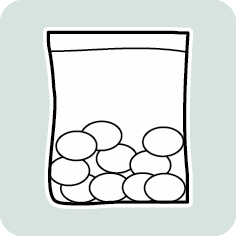 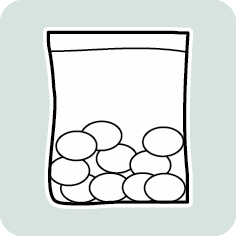 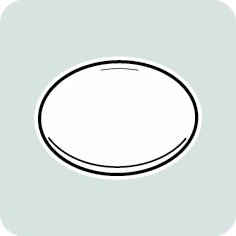 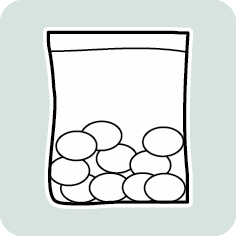 Ile brakuje do 100?
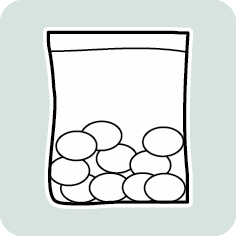 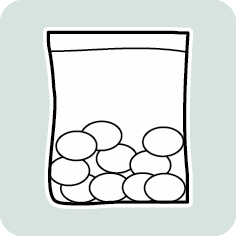 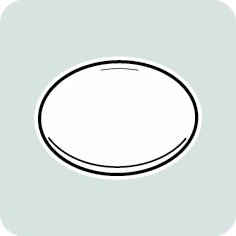 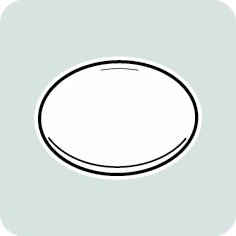 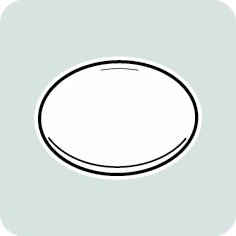 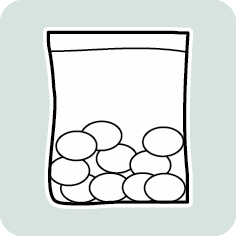 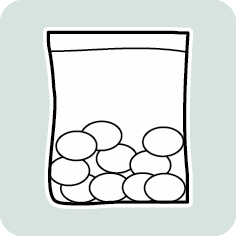 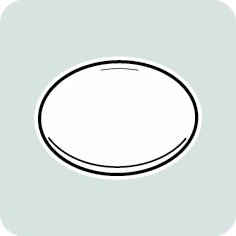 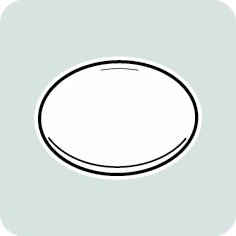 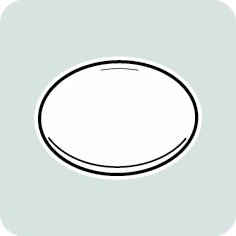 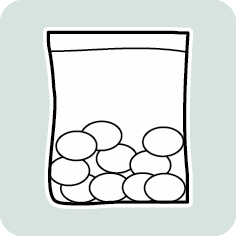 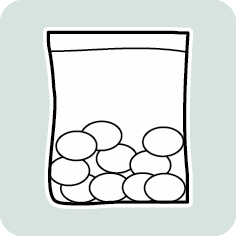 Ile brakuje do 100?
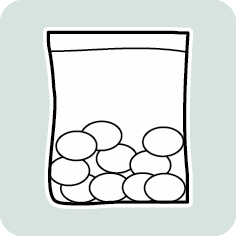 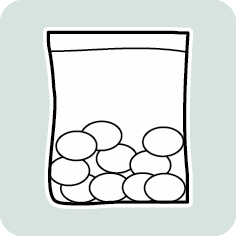 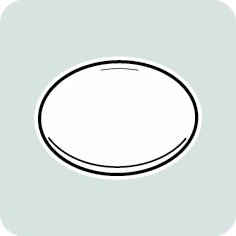 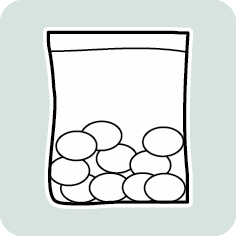 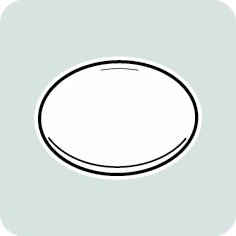 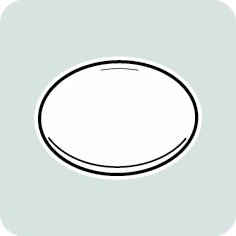 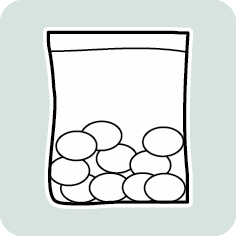